LEQ: How do I identify the main topic and retell key details of a text? RI K.2
Sub LEQ: How do I identify the main topic?
What is the main topic?
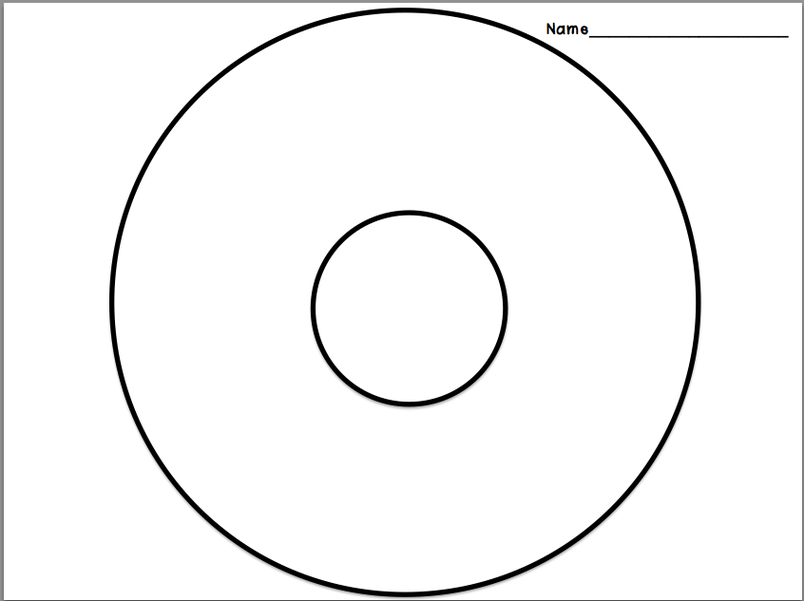 Family
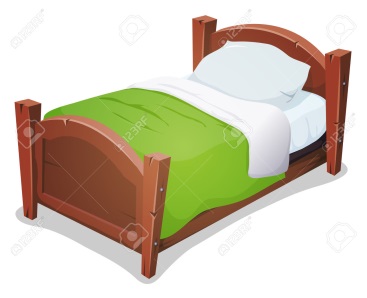 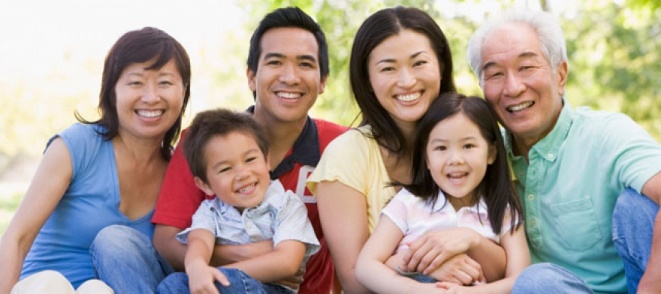 Bed
?
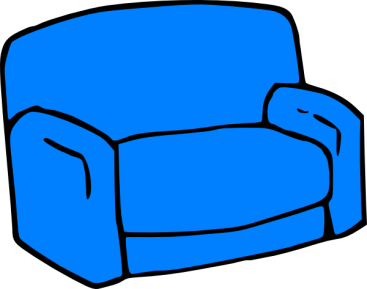 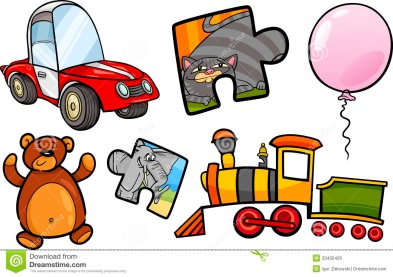 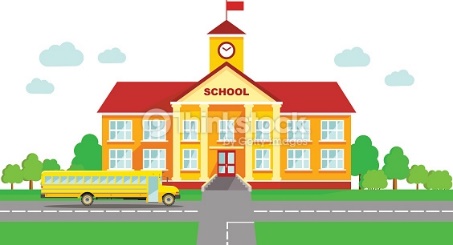 School
Toys
Couch
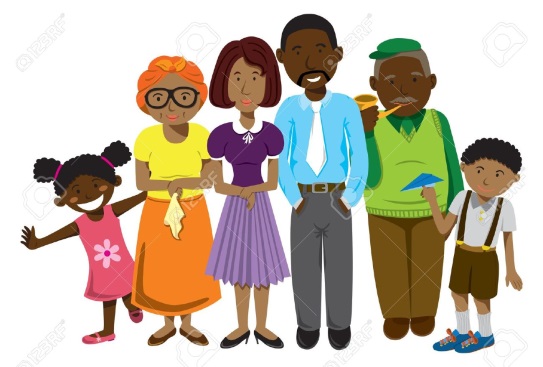 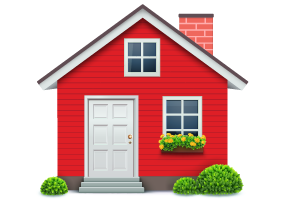 Family
Home
What is the main topic?
Family
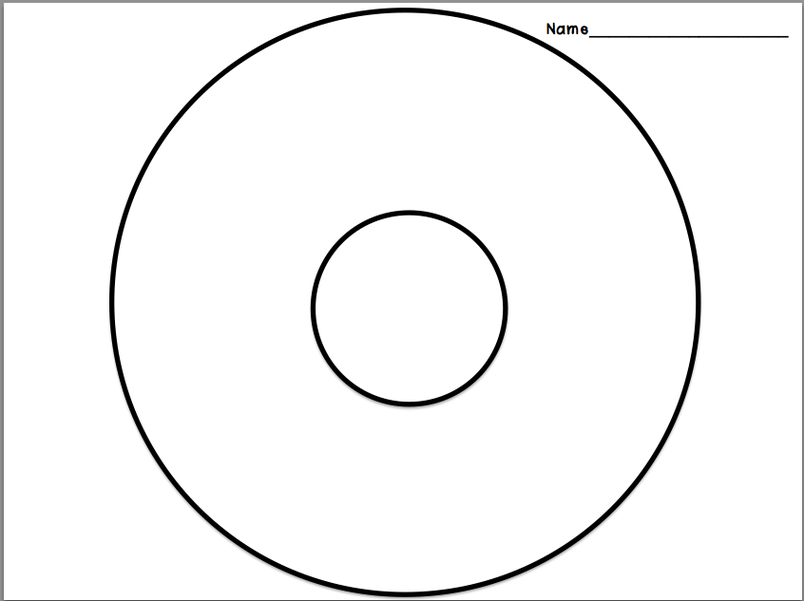 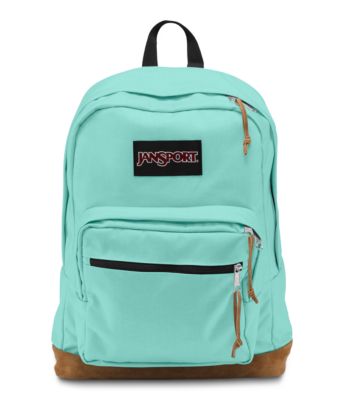 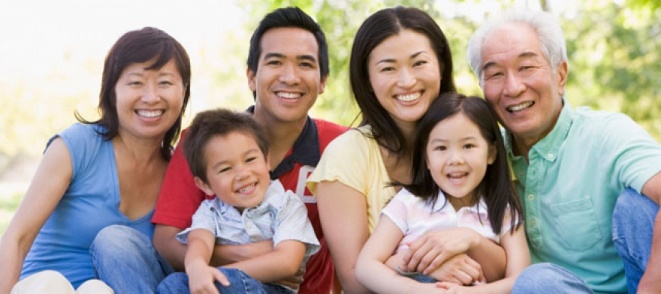 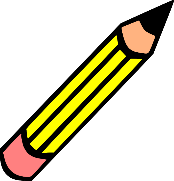 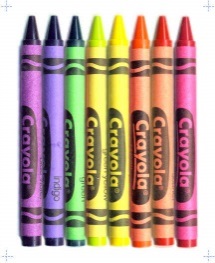 Backpack
Pencil
?
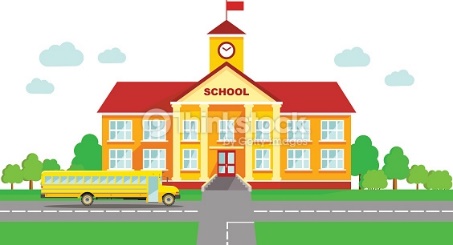 Crayons
School
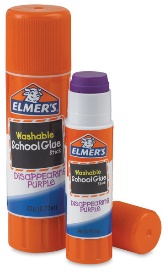 Glue
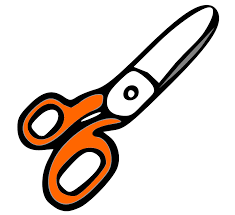 Scissors
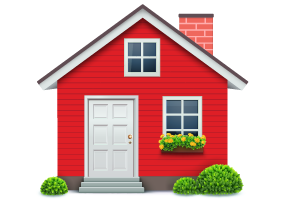 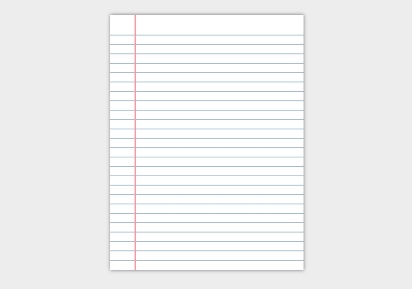 Home
Paper
LEQ: How do I identify the main topic and retell key details of a text? RI K.2
Sub LEQ: How do I identify a key detail?
What key details do we need?
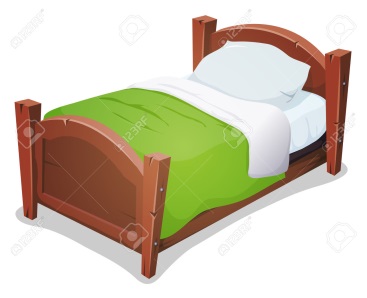 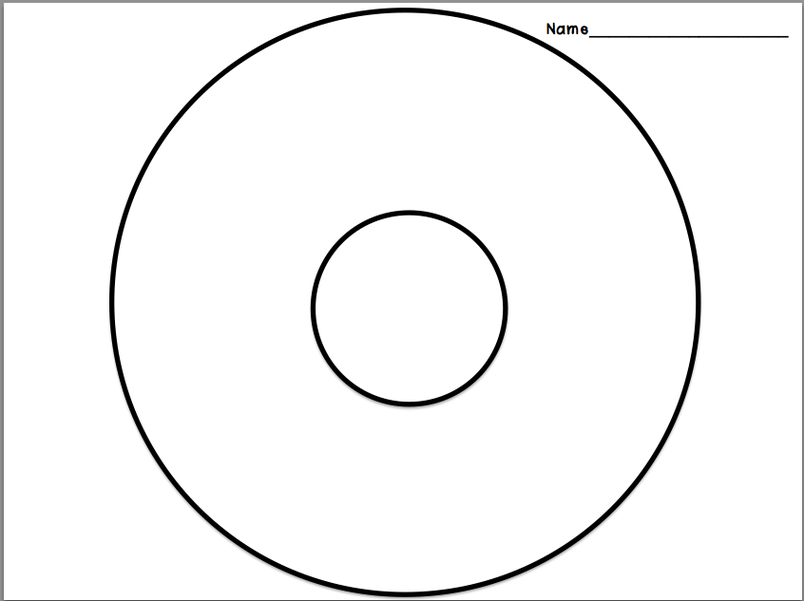 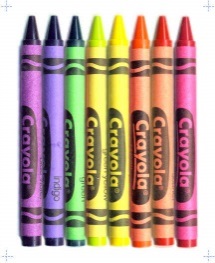 Bed
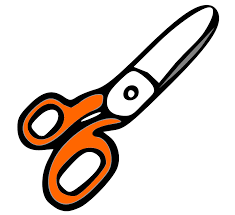 Crayons
Scissors
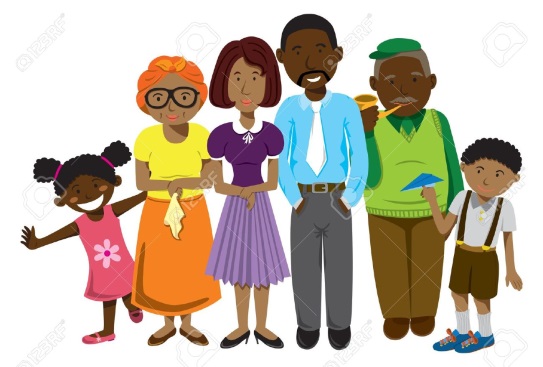 Home
Family
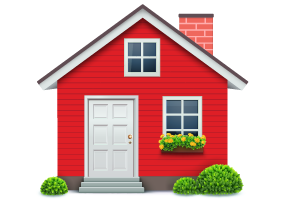 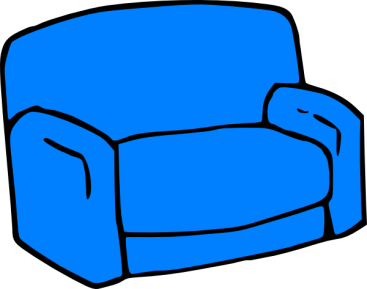 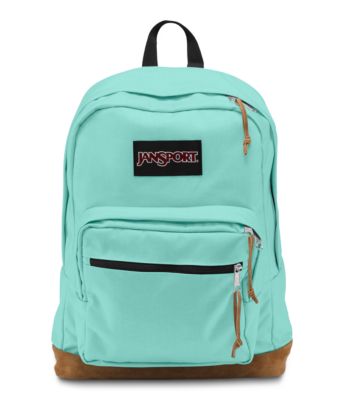 Couch
Backpack
What key details do we need?
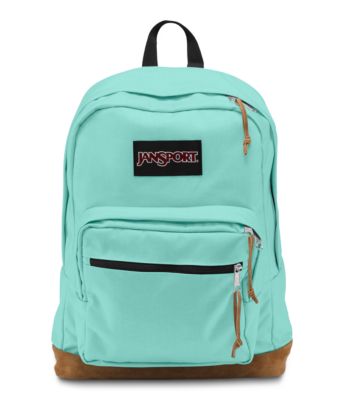 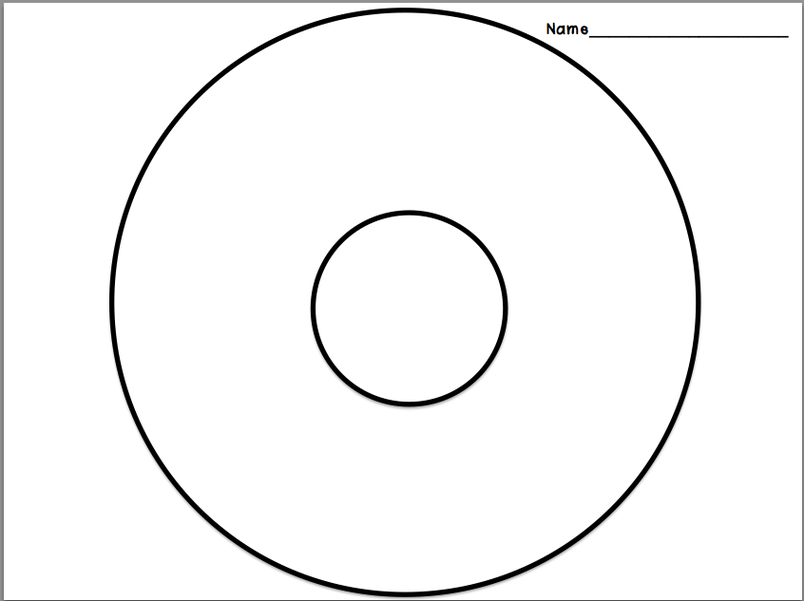 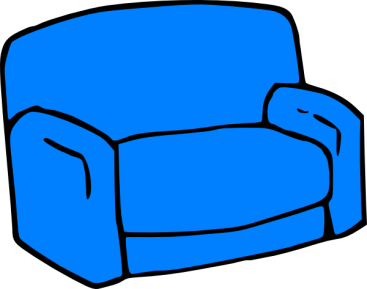 Backpack
Couch
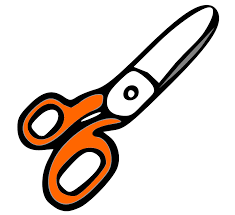 School
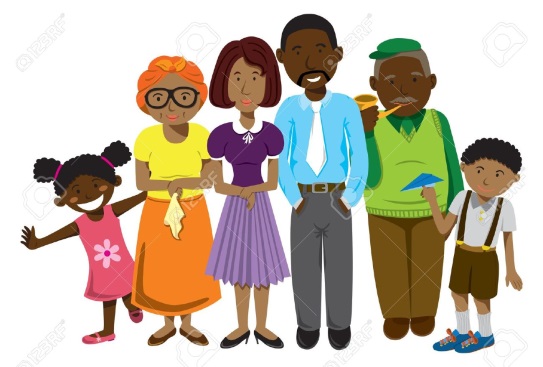 Scissors
Family
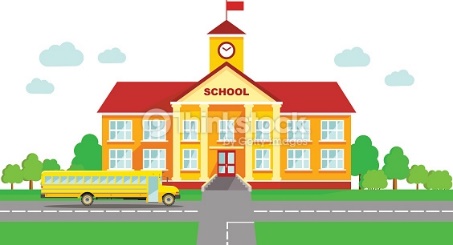 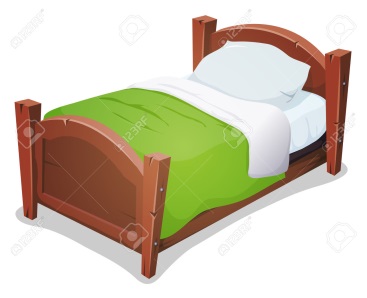 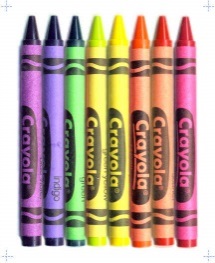 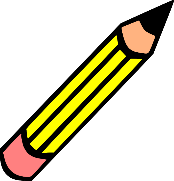 Bed
Crayons
Pencil
What key details do we need?
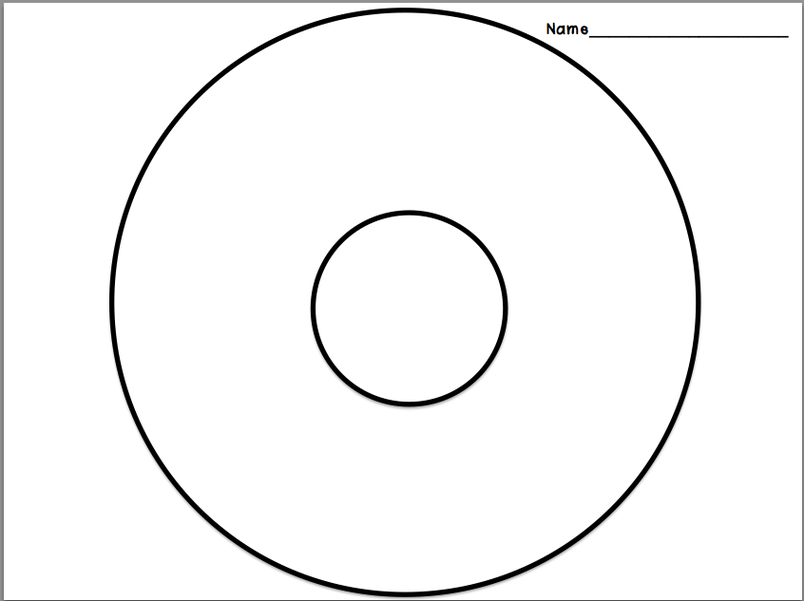 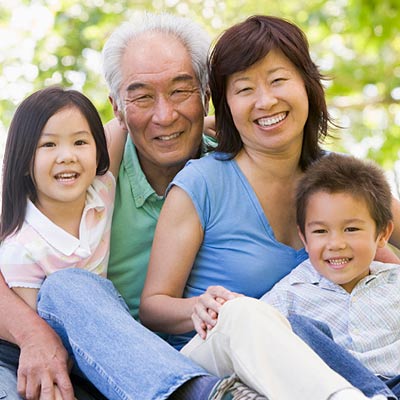 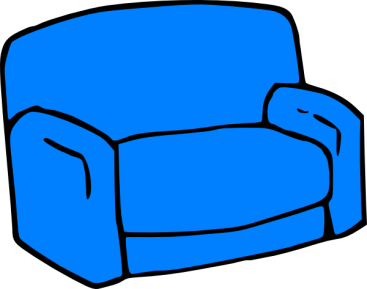 Grandfather and Grandmother
Couch
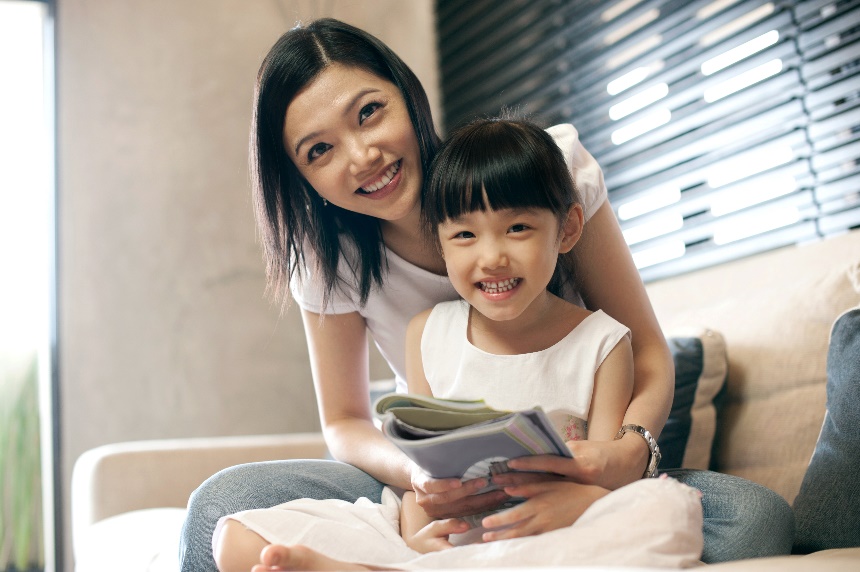 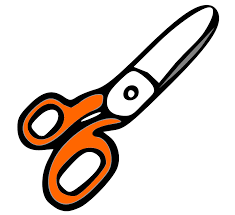 Family
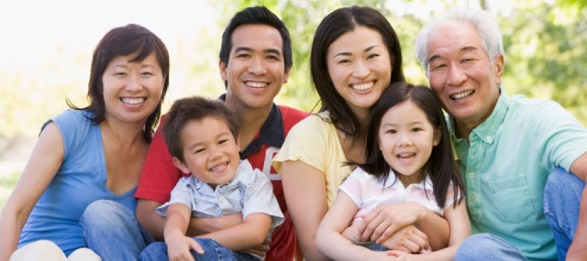 Scissors
Mom and sister
Dad and brother
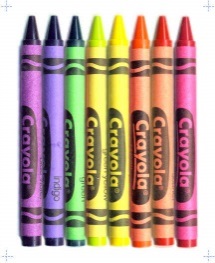 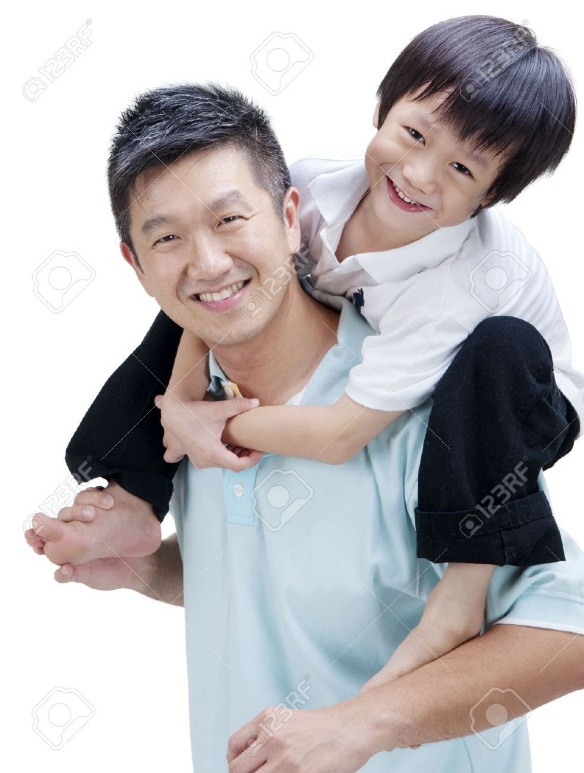 Crayons